ESAVLLE DROIT DES ARTISTES
Christophe MENIER

Avocat au Barreau de Namur
Diplômé du Conservatoire Royal de Liège
Certificat en direction administrative et financière d’ASBL
Certificat en entrepreneuriat culturel
PARTIE 1. 
LA PROFESSION D’ARTISTE
(cours 1 à 5)
PARTIE 2. 
ASPECTS SOCIAUX ET SALARIAUX DES ACTIVITES ARTISTIQUES 
(cours 6 à 11)
PARTIE 3. 
ARTISTES ET PRESTATIONS SOCIALES 
(cours 12 à 15)
PLAN DU COURS
PARTIE 1. LA PROFESSION D’ARTISTE
Section 1. Cadre légal
Section 2. Les deux conceptions du droit d’auteur
Section 3. Champ d’application
Section 4. Définition de l’œuvre 
Section 5. La qualité d’auteur
Section 6. Les droits de l’auteur
Section 7. Les autres droits intellectuels courants
Chapitre 3. Droit d’auteur
§1. Le droit à l’image

(§2. Les droits voisins)

§3. Le droit de suite

(§4. Les licences obligatoires)

(§5. Le droit des marques et modèles)
Section 7. Les autres droits intellectuels courants
§1. Le droit à l’image
A. Le droit du modèle
Il faut en principe autorisation d’une personne représentée dans un portrait (ancien art. 10 loi 1994) avant de le reproduire
Droit personnel (hors commerce) – transmissible - 20 ans après décès
B. Limitation au droit de reproduction/de communication
Protection que si personnes identifiables
Exceptions
Ex. Couple Sarkozy repris du journal Le Parisien => accompagne nouveau slogan publicitaire de Ryanair (retrait publicité et 1 euro symbolique)
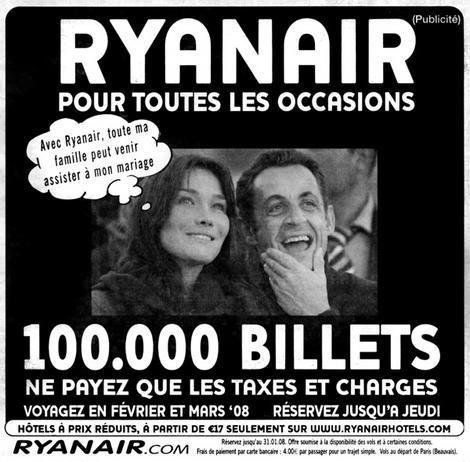 Sarkozy / Ryanair
§2. Le droit de suite (1)
A. Définition
Définition : rémunération dont bénéficient les auteurs d’œuvres graphiques et plastiques originales à l’occasion des reventes du support de l’oeuvre par l’intermédiaire d’un professionnel du marché de l’art : vente aux enchères, vente en galerie, par un antiquaire etc. (par architecture)
Le droit de suite est un droit inaliénable auquel il ne peut être renoncé : il donne lieu à l’établissement d’un droit légalement prévu 
Créé en 1921 en Belgique et reconnu aujourd’hui dans plus de 60 pays, le droit de suite est profondément modifié depuis le 1er novembre 2007
L’auteur doit être vivant ou décédé depuis moins de 70 ans et être un ressortissant de l’Union européenne
§2. Le droit de suite (2)
B. Conditions d’applications
(1°) Une œuvre d’art graphique ou plastique originale
Il doit d’agir : tableaux, collages, peintures, dessins, gravures, estampes, lithographies, sculptures, tapisseries, céramiques, verreries et photographies
Réalisées par l’artiste lui-même
En quantité limitée (exemplaires numérotés et signés)
§2. Le droit de suite (3)
(2°) Un acte de revente
Il faut une vente, qui a lieu après la première cession au cours de laquelle intervient en tant que vendeur, acheteur ou intermédiaire, un professionnel du marché de l’art
- Peu aussi être après un don
(3°) Seuils d’application
Le prix de vente (net) doit être de minimum 2000 euros ; en dessous, aucun droit de suite n’est dû
Exception : en cas de revente inférieur ou égale à 10.000 euros dans les trois ans de l’œuvre achetée directement à l’artiste
§2. Le droit de suite (4)
C. Taux
- Le droit de suite est calculé sur le prix de vente hors taxe (inclus frais administratifs et honoraires des personnes intervenant à la revente) et son montant est fixé comme suit :
4 % pour la tranche du prix de vente jusqu’à 50.000 € 
3 % pour la tranche du prix de vente comprise entre 50.000,01 € et 200.000 €
1 % pour la tranche du prix de vente comprise entre 200.000,01 € et 350.000 € ;
0,5 % pour la tranche du prix de vente comprise entre 350.000,01 € et 500.000 € ;
0,25 % pour la tranche du prix de vente dépassant 500.000 €.
- Toutefois, le montant total du droit ne peut dépasser 12.500 € par œuvre.
§2. Le droit de suite (5)
D. Le bénéficiaire et le débiteur du droit de suite
L’artiste est le bénéficiaire : il ne peut le céder ni y renoncer par avance (nullité de toute convention contraire)
Droit de suite cessible aux ayants droits
Peut réclamer le paiement lors de la revente de ses œuvres, tant au vendeur qu’à l’intermédiaire, tenus solidairement
Il peut confier la gestion de son droit de suite à une société d’auteurs (SOFAM)
Une fois par an, publication des œuvres ayant fait l’objet d’une revente et de la liste des auteurs ayant perçu des droits de suite
Questions d’examen
Expliquez le droit à l’image (question de restitution)
Expliquez le droit de suite (sans les montants chiffrés) (question de restitution)
PARTIE 1. LA PROFESSION D’ARTISTE
Section 1. Règles contractuelles visant les droits d’auteur
Section 2. Les contrats spécifiques en matière d’édition
Section 3. Les contrats spécifiques en matière d’arts plastiques
Chapitre 4. Contrats